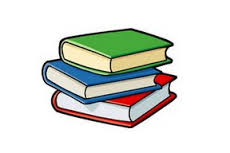 Les prépositions de  lieu
PREDLOZI  ZA MESTO
Da bismo rekli na koje mesto idemo ili gde se nalazimo koristimo, sledece predloge:
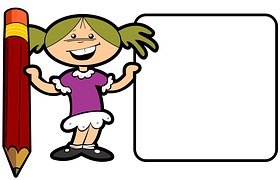 À
Au
Aux
En
À la
À l’
(À)- Korsitimo za imena gradova ,bilo da su oni u muškom ili u ženskom rodu.
(Au) – Koristimo  za imena država u muškom rodu i kada želimo da kažemo da smo bili na nekom mestu (zajednička imenica muškog roda:  cinema,restaurant…)
(Aux )–Koristimo za države u množini ( SAD, UAE)
(En) –Koristimo za imena država koje su u ženskom rodu.
(À la) -Koristimo zajedničke imenice koje označavaju mesto, a koje su u ženskom rodu (bibliothèque , gare ).
(À l’)  – Ako ta reč počinje samoglasnikom, stavljamo apostrof!
(à l’ école)
À Paris, à Pozega…
primeri
Aux Ètats Unis ( SAD)
En France, en Serbie, en Anglais…
À la bibliothèque
À L’école
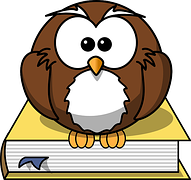 Au Bresil, au Portugal…
Au cinéma, au restaurant
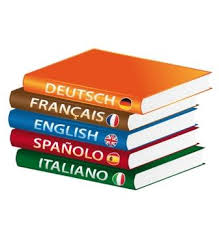 Države i jezici koji se govore u tim državama:
TABELA
serbe
français
italien
espagnol
russe
japonais
polonais
portugais
arabe
anglais
En Serbie
En France
En Italie
En Espagne
En Russie
Au Japon
En Pologne
Au Brésil
Aux EAU
En Australie
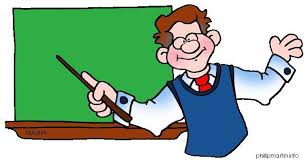 Les exercises
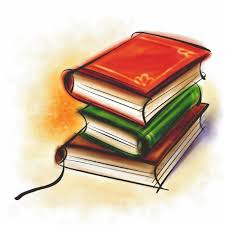 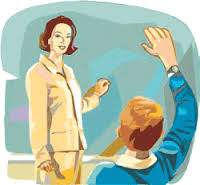 ………….Paris

………….Brasil

………….Serbie

………….bibliothèque

………….école

………….cinéma
1.Upotrebi odgovarajući predlog za mesto. Zadatak uradi usmeno i proveri svoje odgovore klikom na:
REŠENJA
REŠENJA
À Paris

Au Brasil

En Serbie

À la biblothèque

À l’ école

Au cinèma
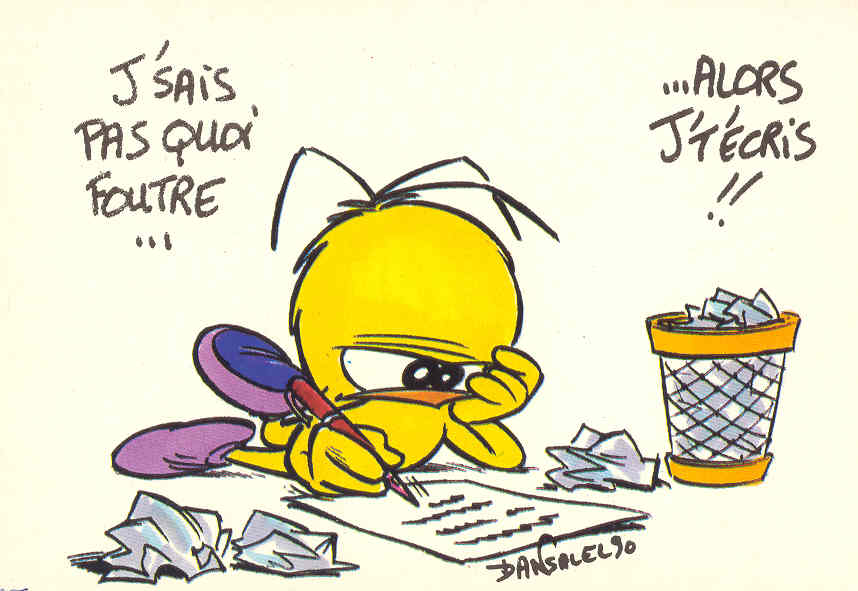 Au Portugal …………

Au Japon ………….

En Australie ………

En Italie …………

En Espagne ………..
2.Kojim jezikom govore ponuđene države?
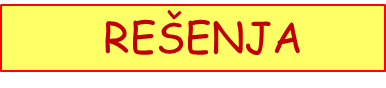 Portugais, japonais, anglais, italien, espagnol